Speechless Card game modes to leave your friends exactly that!!
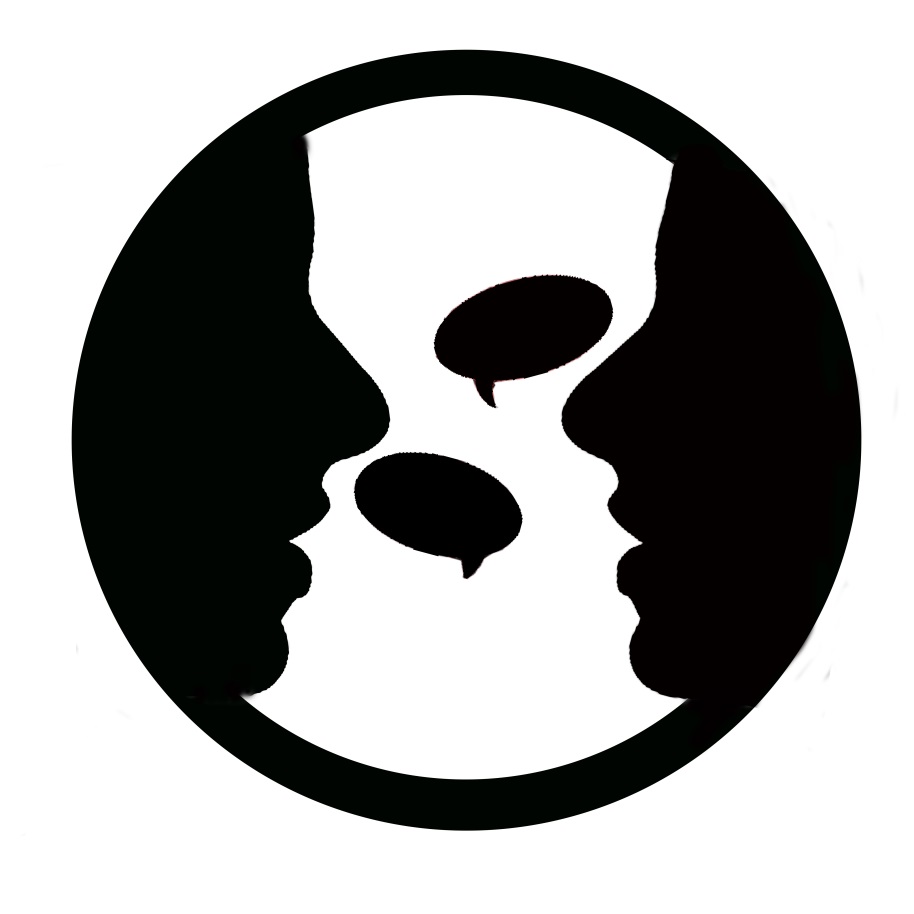 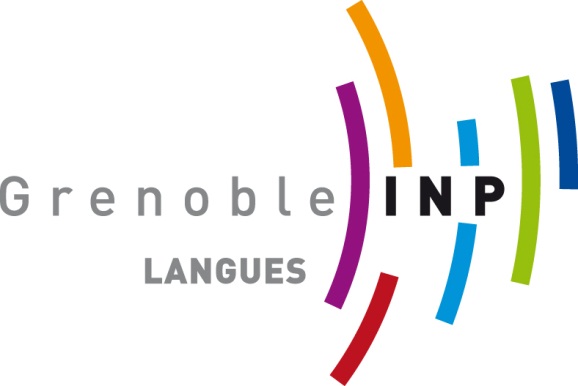 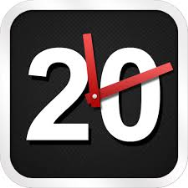 A2-C2
Speechless- Words Up Mode
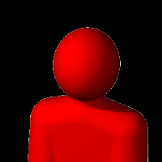 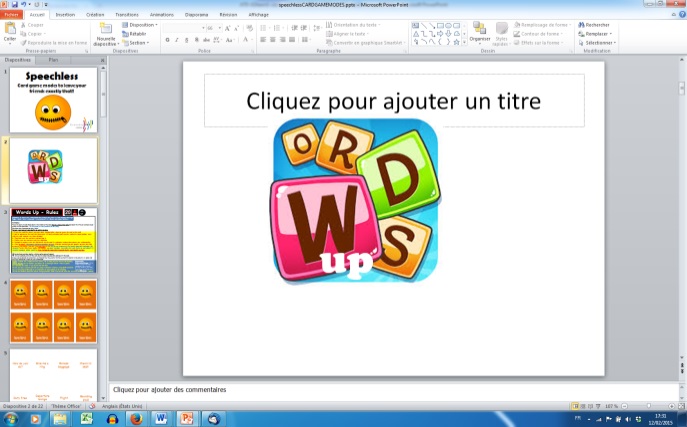 38
Objective   Acquire key words/expressions through using them in timed language challenges.
Props – Cards – dice – scorecards – timers/phones – A4 + pencils and rubbers (phones)
Gameplay:
Place the pack of orange cards face down in the middle of the table. For the whole of the game decide on the time per card per player to answer the questions : 20 secs (hard) 40 secs (medium) 60 sec (easy). 
Distribute one scorecard per player (3-4 players) /team (of 2-3 players)
Per turn, each player/ team begins by rolling the dice:
1= Guess the word (the player must get a team member/ or another player to guess the word on the card)
2= Spell or pronounce the word (the player turns his back and reads/spells out the word and a team member must write the word correctly on a piece of paper)
3 = Translate – turn the card over and translate it – majority vote applies.
4 = Mime the word – You may give the first and last letter(s) of the word(s) - majority vote applies.
5 = Example in context – turn the card over & use the word in a coherent sentence that proves your understanding.
6 = Draw or speech  (90-second challenge regardless of level) - Hide the card and get your partner to guess the word by drawing the image – you may give two clues as well OR you can choose to give a speech about the word/topic (60 seconds) – at the end of your speech (not before) your team members must guess the word thanks to your speech – 5 seconds to prepare before speaking. If you hesitate for more than 3 seconds during your speech you lose.

Set the timer and play begins with the tallest player(‘s team), then clockwise.
 Answer correctly and win the card. Get it wrong and place the card back in the deck.
Group vote to decide on correctness or cheating. All answers need to be written on your scorecards when appropriate.
You may use the Internet to check correctness if a teacher is not present. 

Scoring: 2 points for a correct answer. Minus 1 for a wrong answer. Minus 5 for cheating. 
SPECIAL RULES: You can double your points for a challenge but failure = minus 2 points.
For 1 (GUESS the word) - if you do it in half the time.
For 5 if you take a second card and can create a coherent sentence using BOTH elements.
You can associate DARE cards as an alternative to losing points or for cheating.
You can ask another player for help or change question cards if you do not know the answer (in exchange for 1 point)
Bonanza mode:
At the end of the game elect one member of your team. In 2 minutes get other teams to guess the words on the cards you won. 
4 points per correctly guessed card for BOTH teams.
Book a table
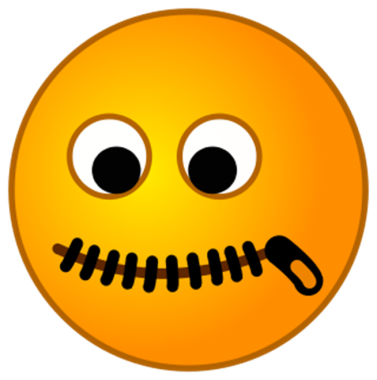 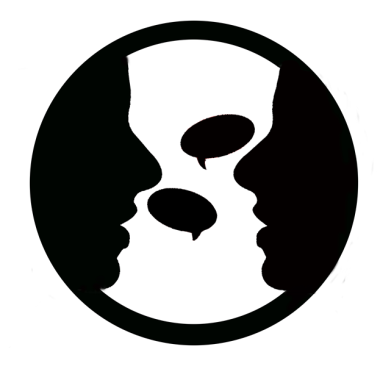 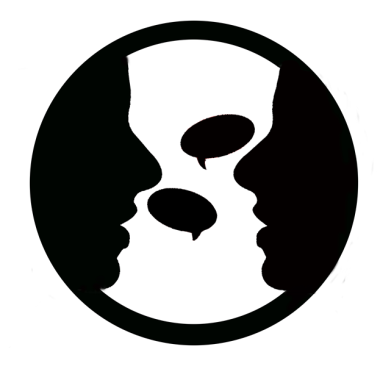 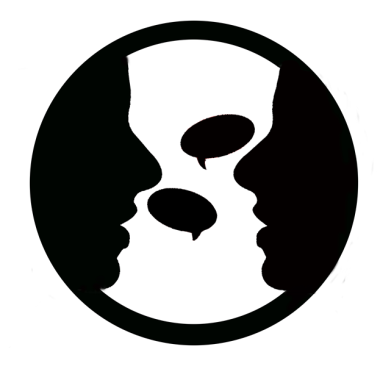 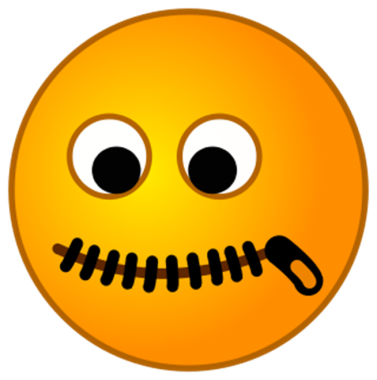 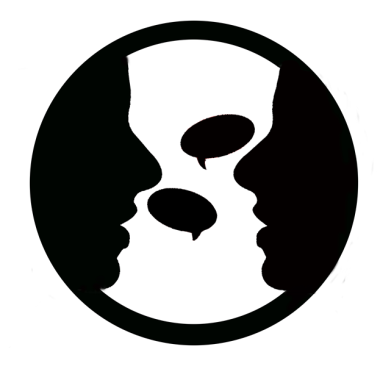 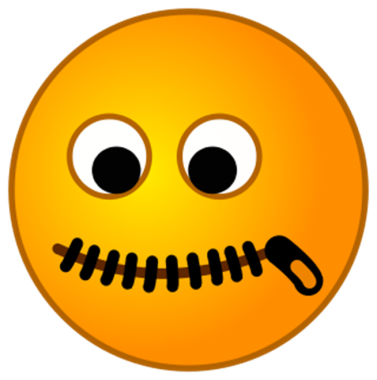 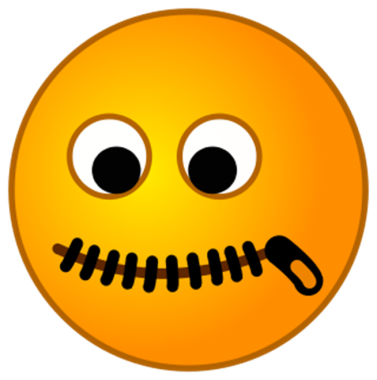 Speechless
Speechless
Speechless
Speechless
Book a table
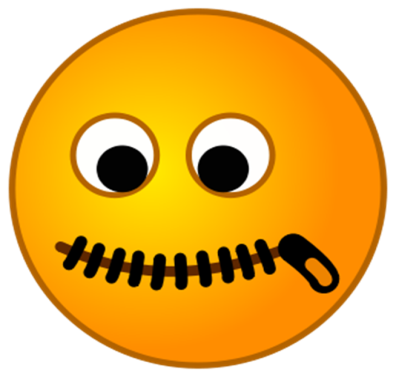 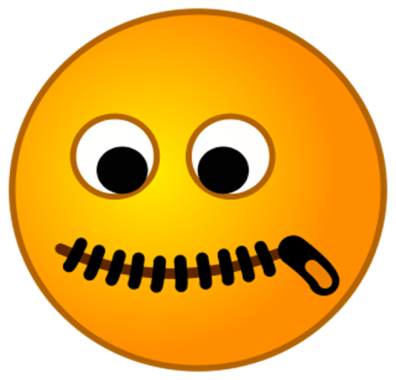 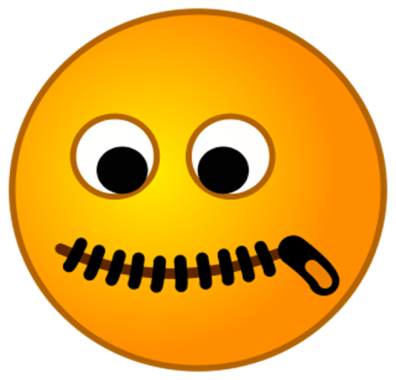 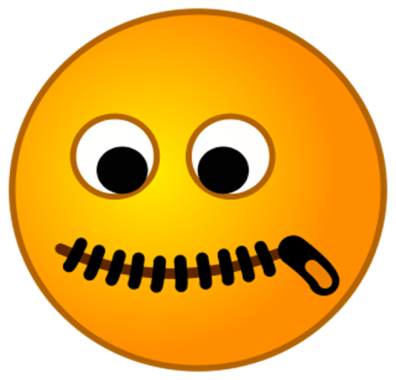 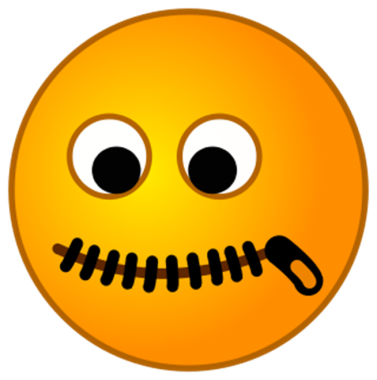 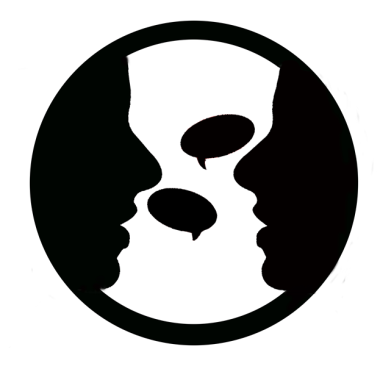 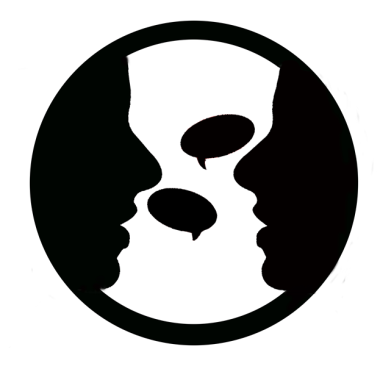 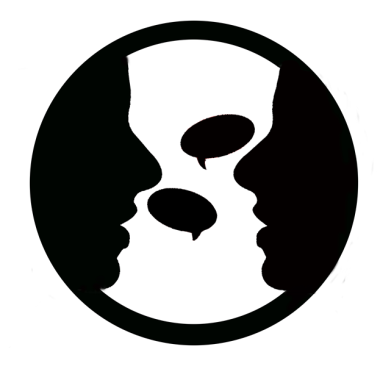 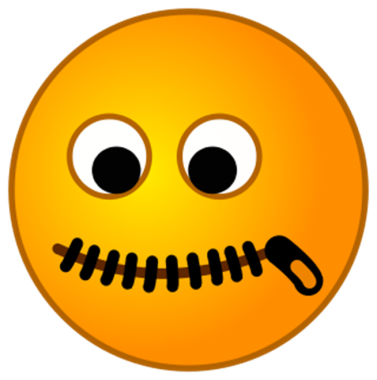 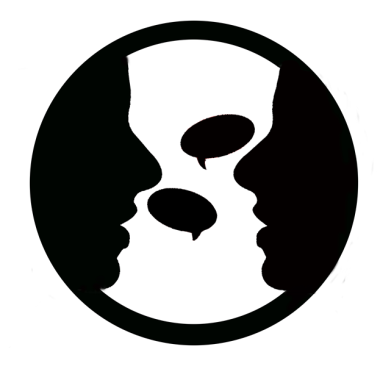 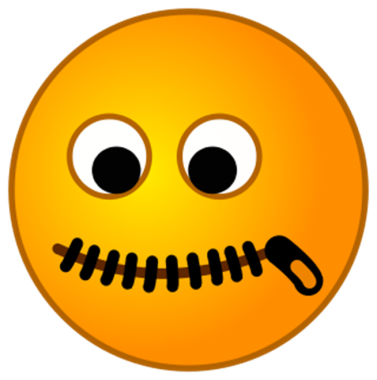 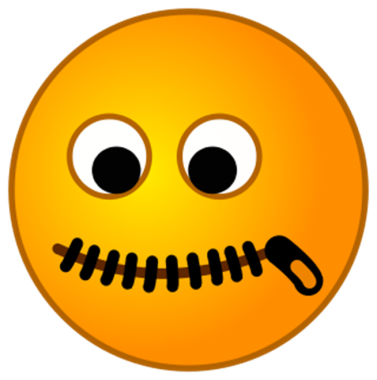 Speechless
Speechless
Speechless
Speechless
Give me a 
ring
How do you do?
Check-in desk
Excess baggage
Departure lounge
Duty free
Boarding pass
Flight
Book a table
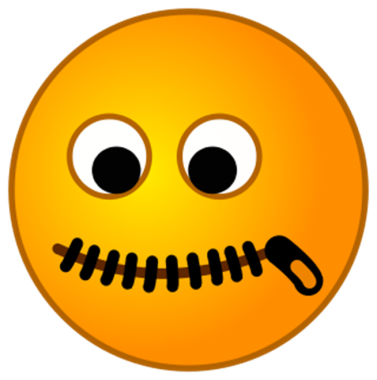 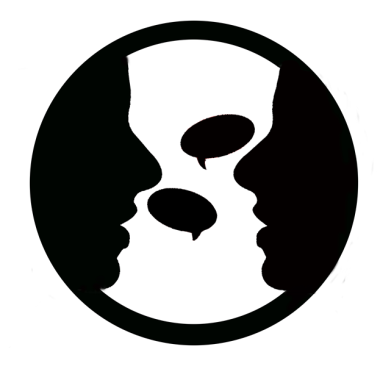 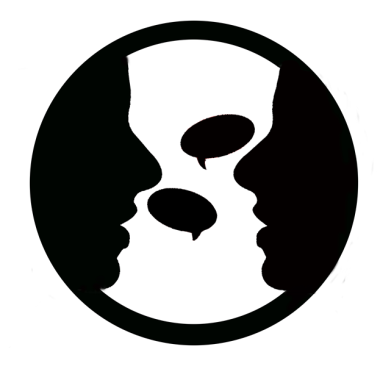 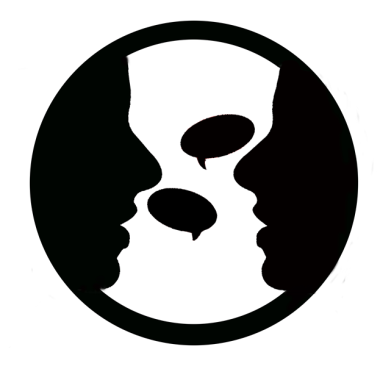 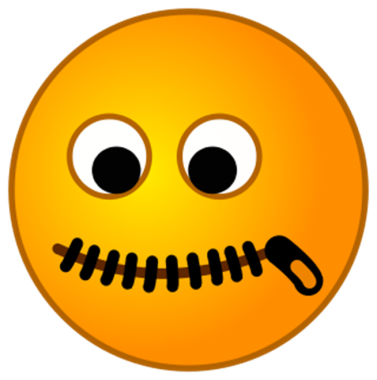 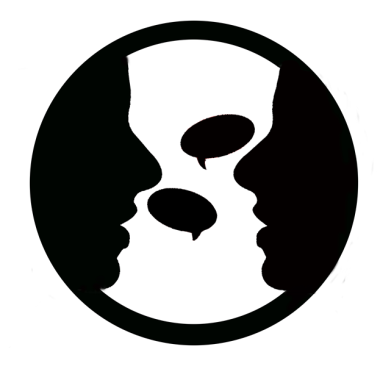 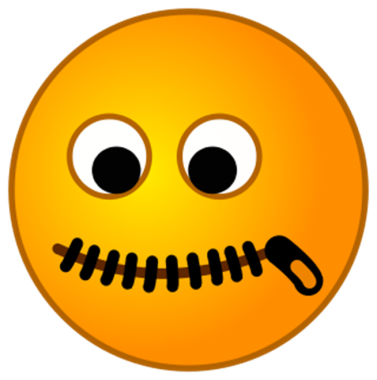 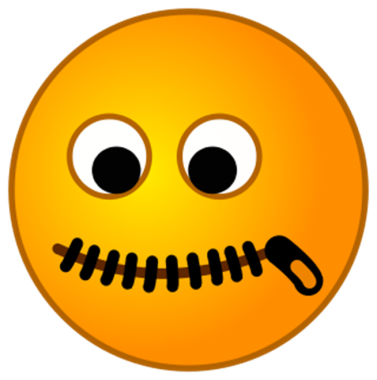 Speechless
Speechless
Speechless
Speechless
Book a table
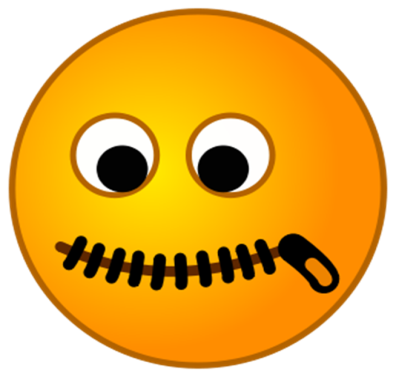 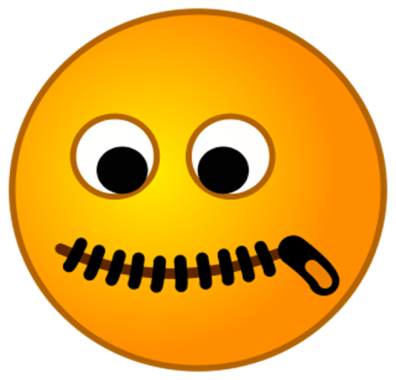 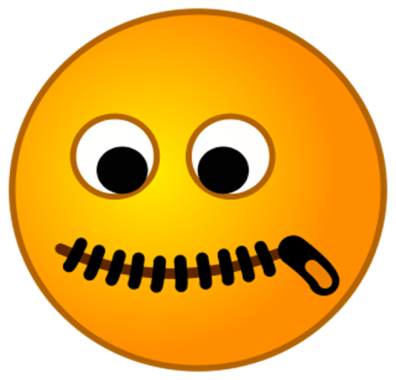 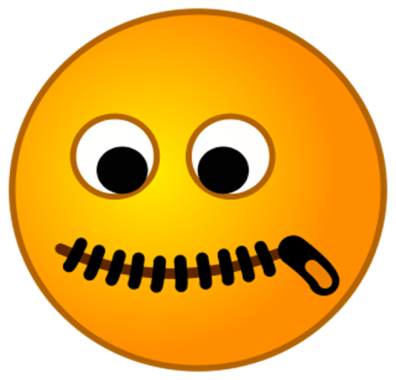 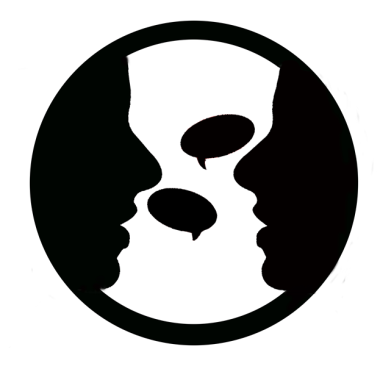 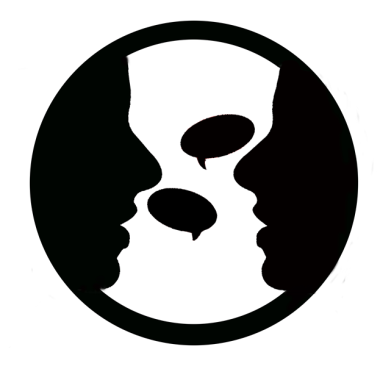 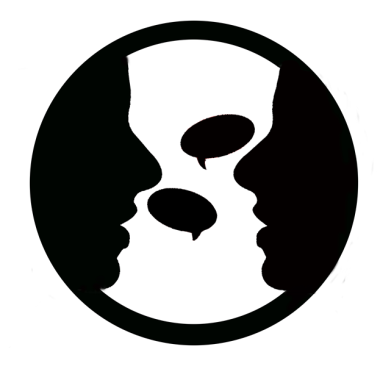 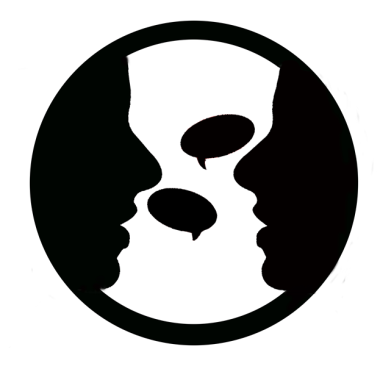 Speechless
Speechless
Speechless
Speechless
Luggage
Travel agency
Trip
Accomodation
Single ticket
Cruise
Bed & breakfast
Return ticket
Book a table
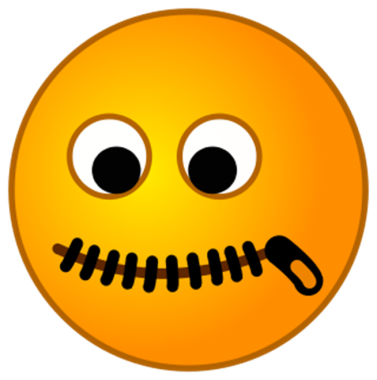 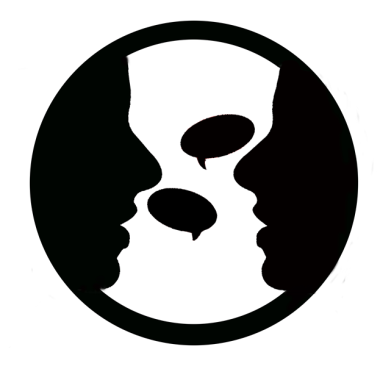 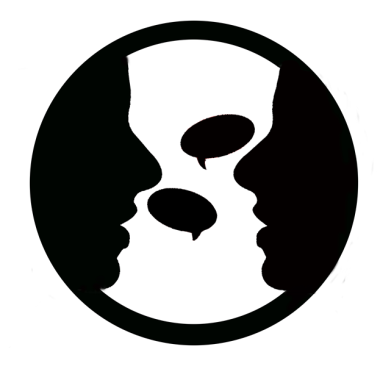 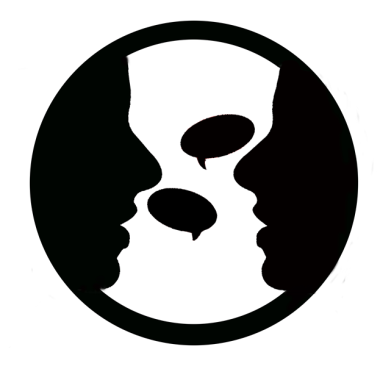 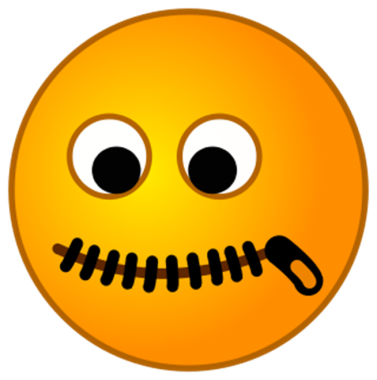 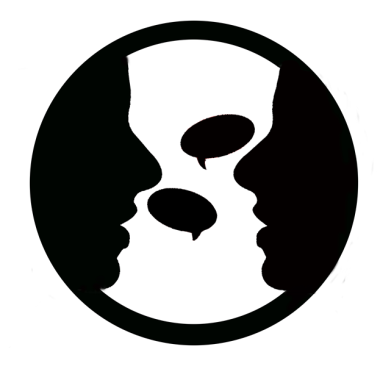 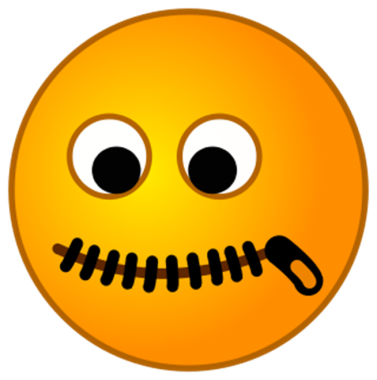 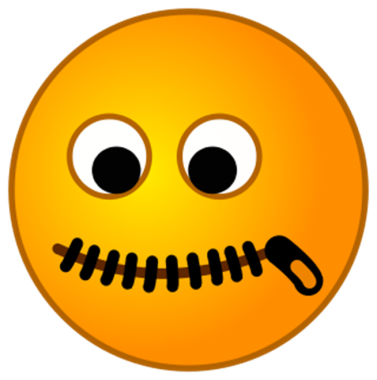 Speechless
Speechless
Speechless
Speechless
Book a table
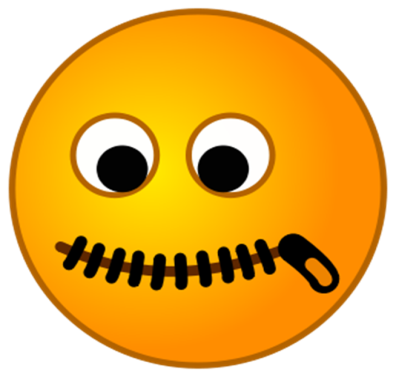 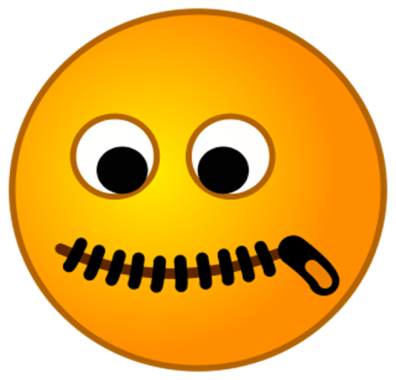 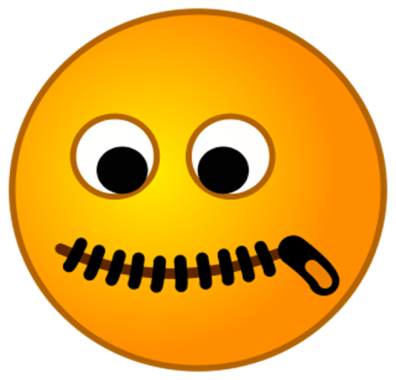 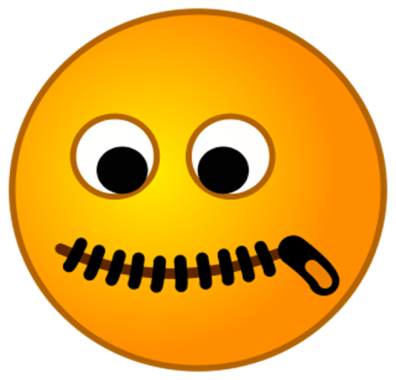 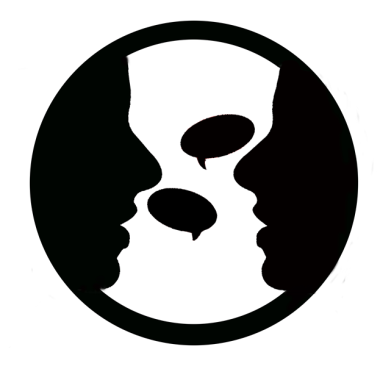 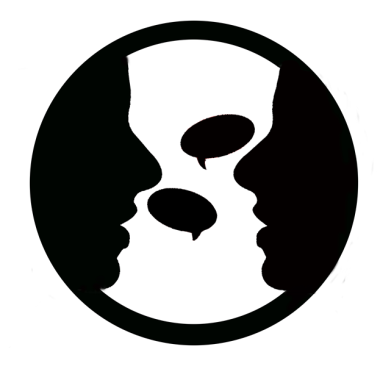 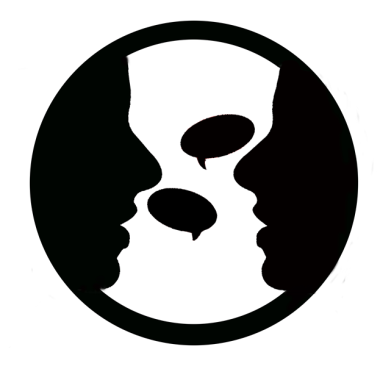 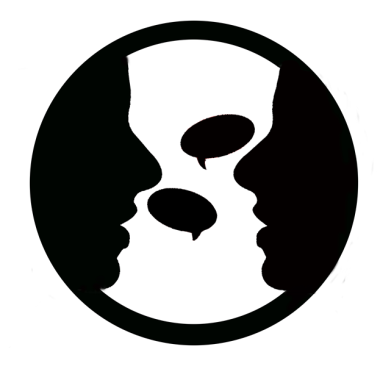 Speechless
Speechless
Speechless
Speechless
Sunbathing
Sightseeing
Jetlag
Sailing
exhibition
Hitch-hiking
Seat
Snorkelling
Book a table
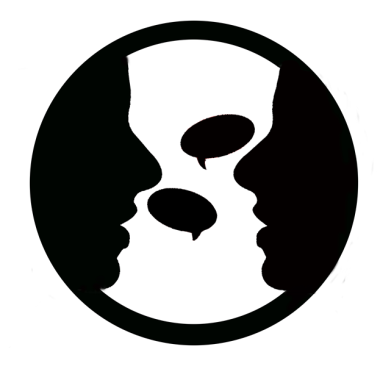 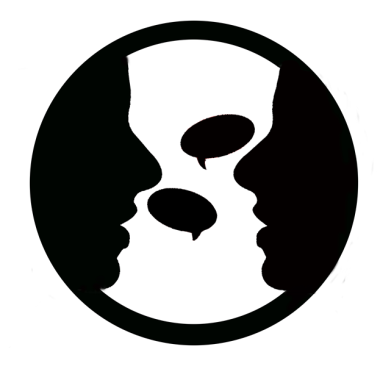 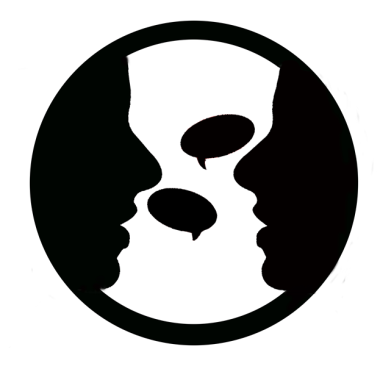 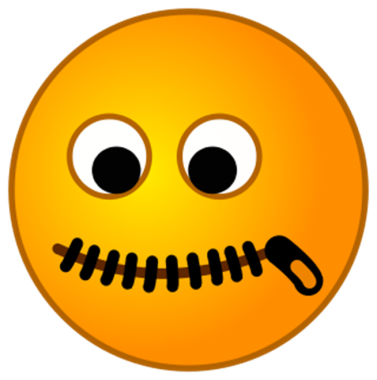 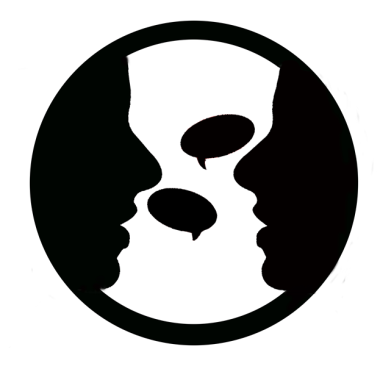 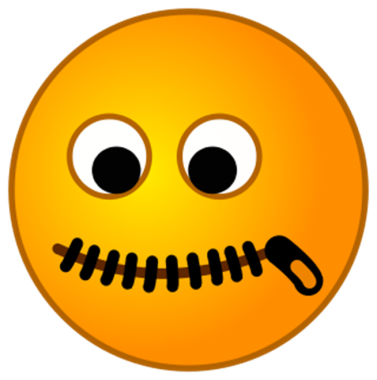 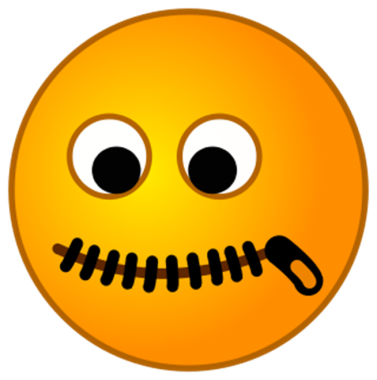 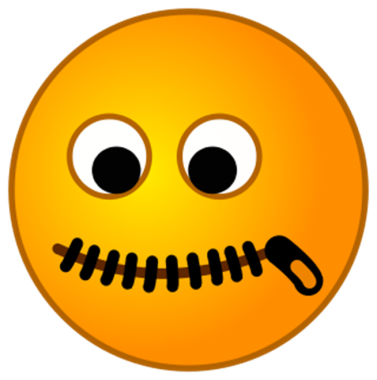 Speechless
Speechless
Speechless
Speechless
Book a table
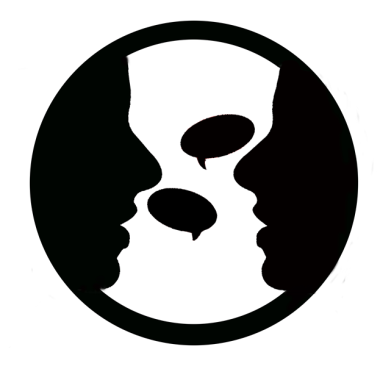 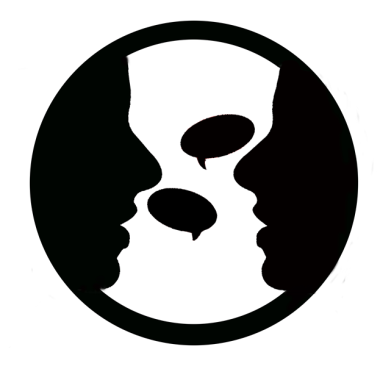 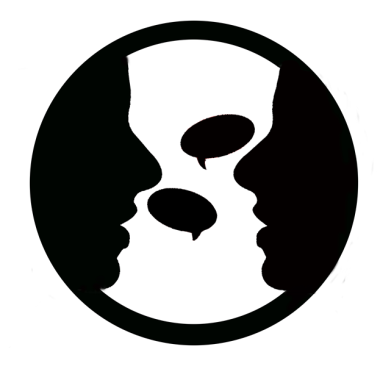 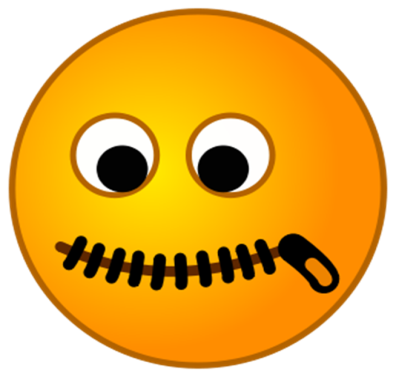 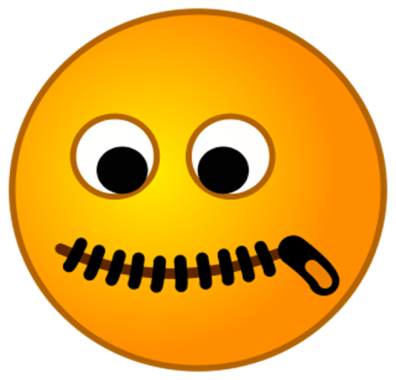 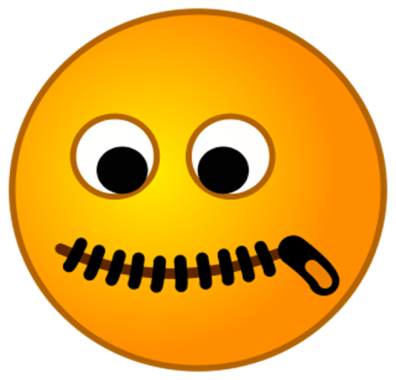 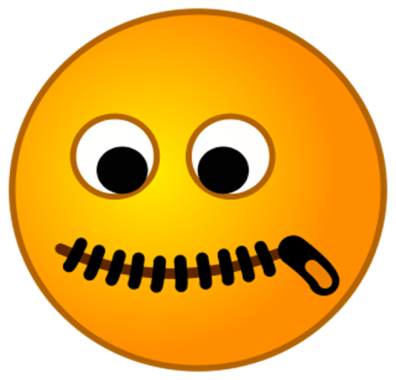 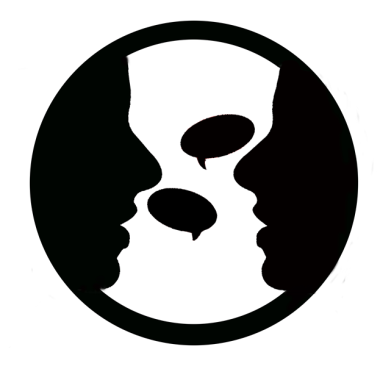 Speechless
Speechless
Speechless
Speechless
Takeoff
Enquiries
Gate
Trolley
The bill
To land
Youth hostel
Vacancies
Book a table
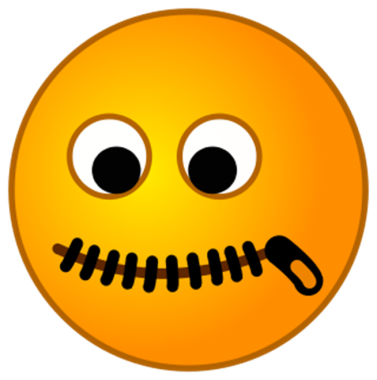 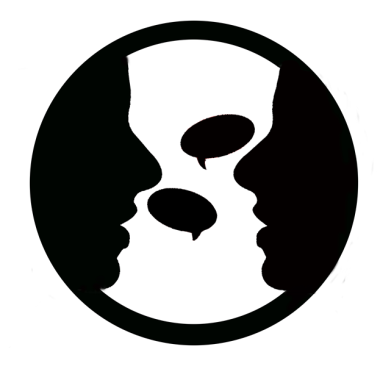 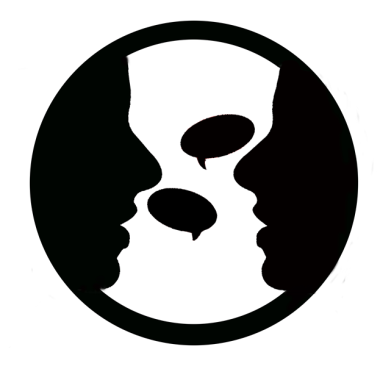 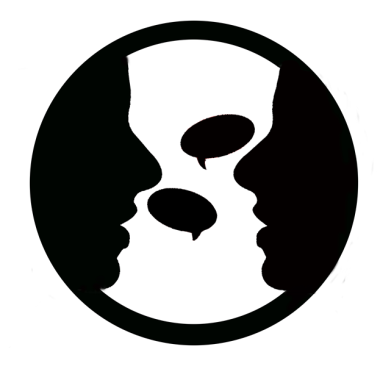 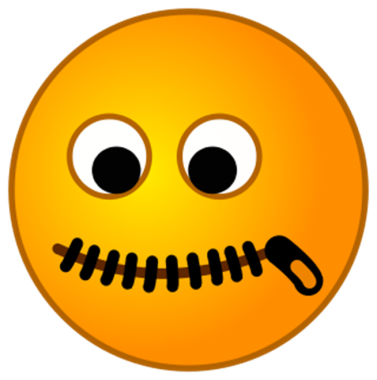 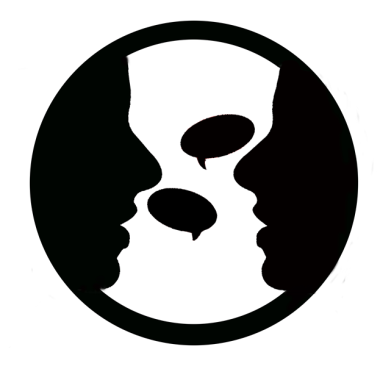 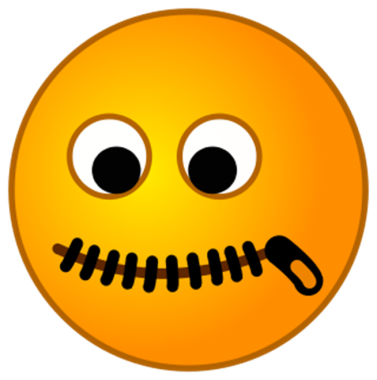 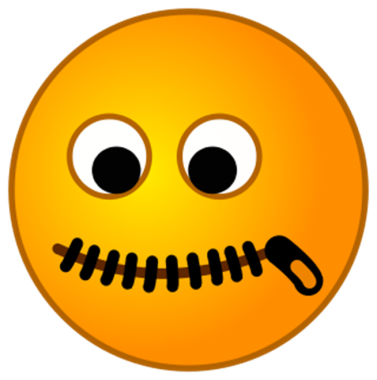 Speechless
Speechless
Speechless
Speechless
Book a table
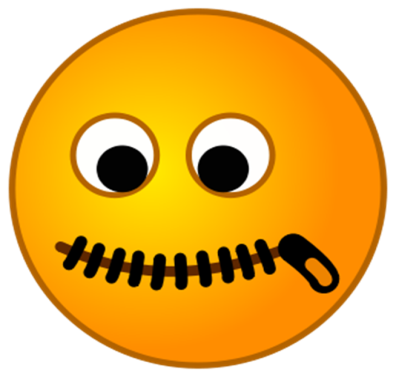 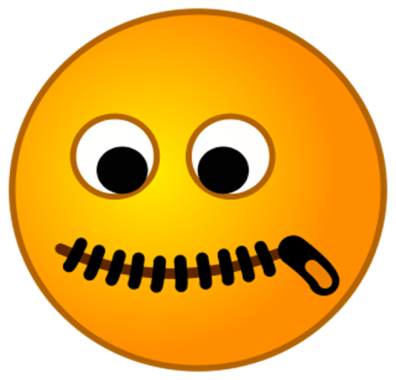 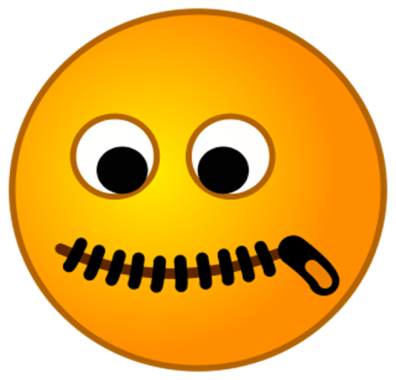 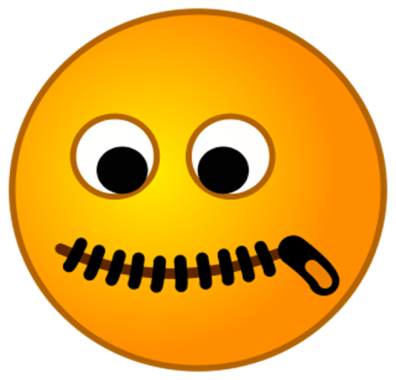 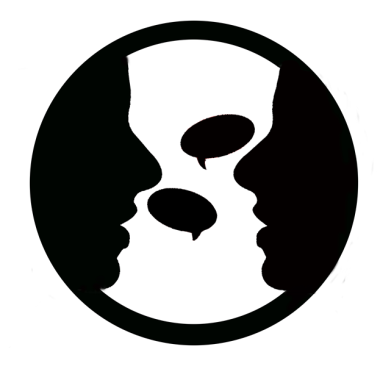 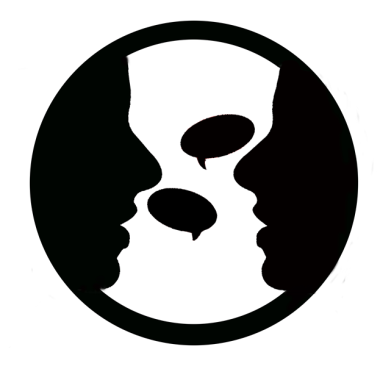 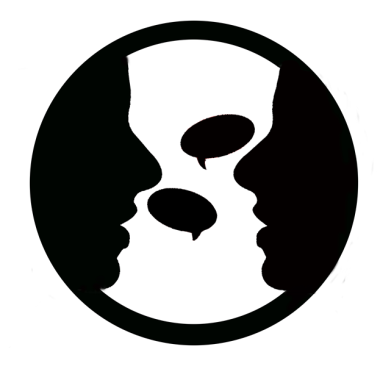 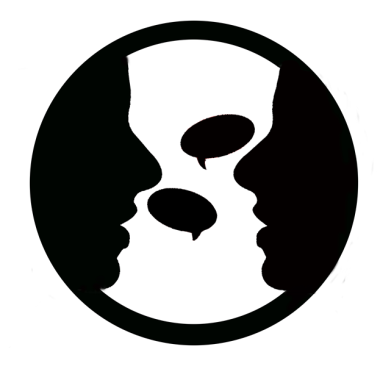 Speechless
Speechless
Speechless
Speechless
Hungry
Waiter
To tip the waiter
Thirsty
A shower
A booking
Main course
A room
Book a table
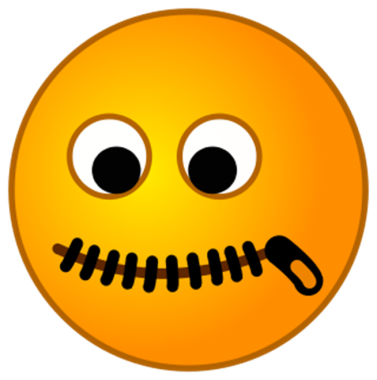 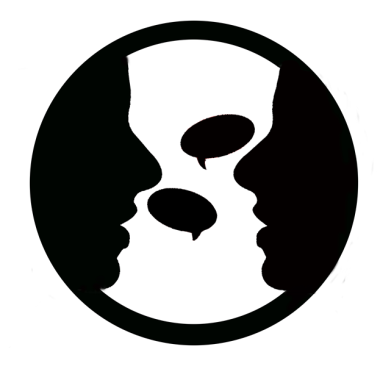 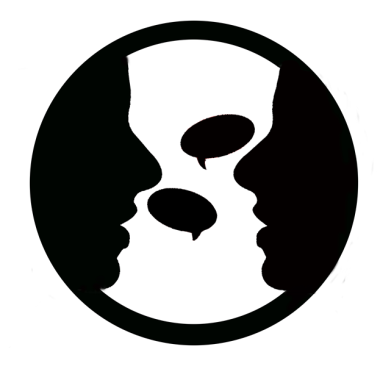 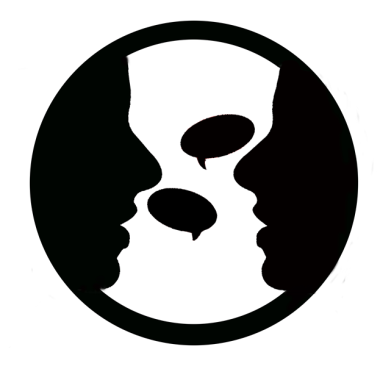 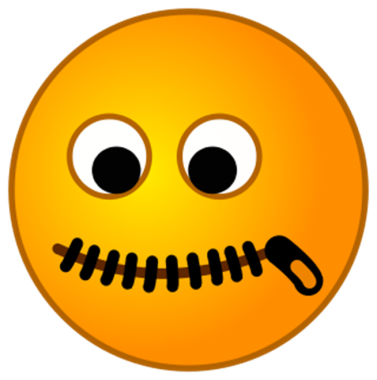 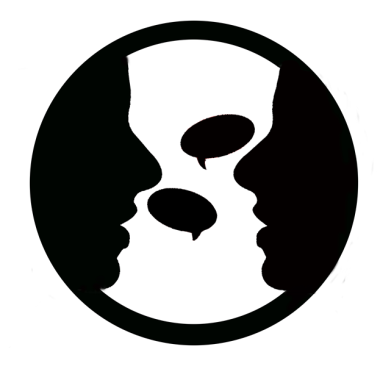 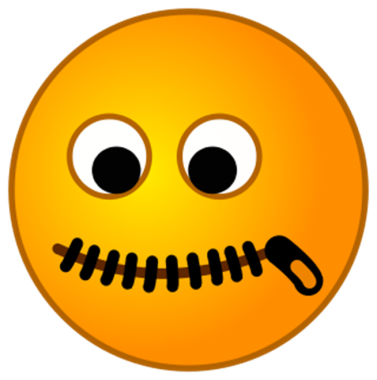 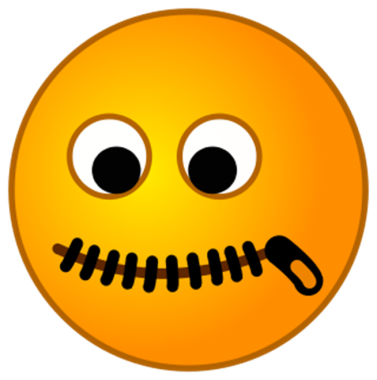 Speechless
Speechless
Speechless
Speechless
Book a table
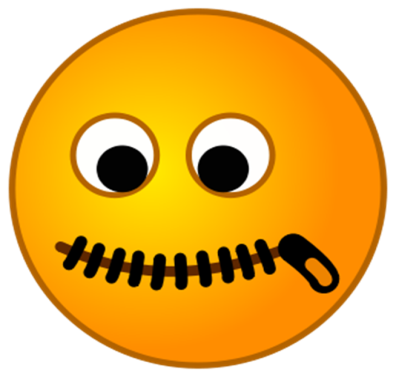 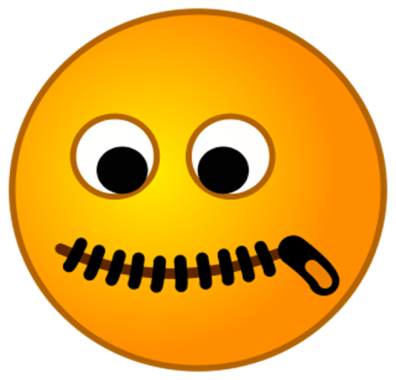 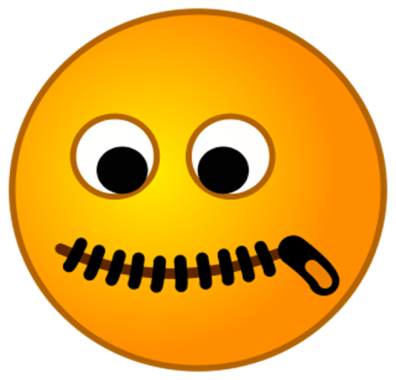 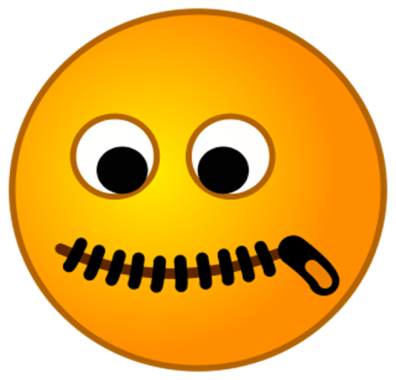 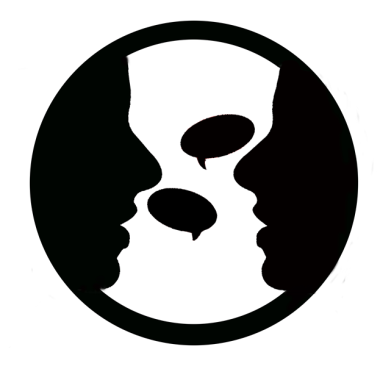 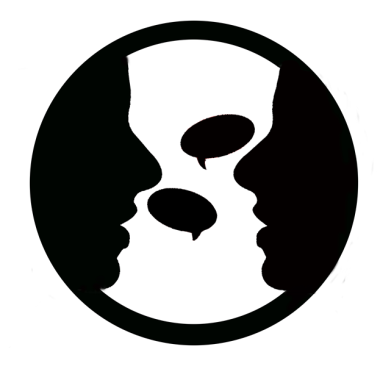 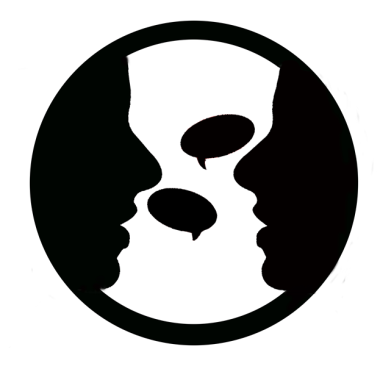 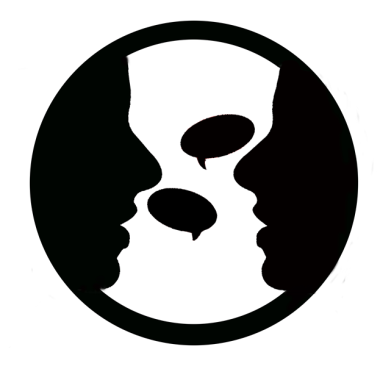 Speechless
Speechless
Speechless
Speechless
Beverages
A starter
Chilled
Rare steak
Pepper
Salt
To plug in
To bend
Book a table
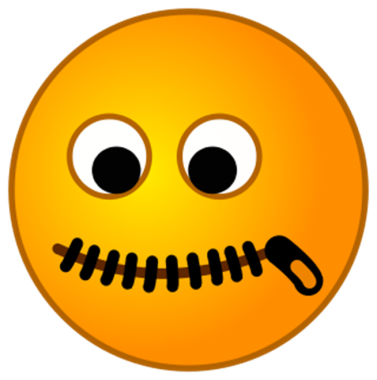 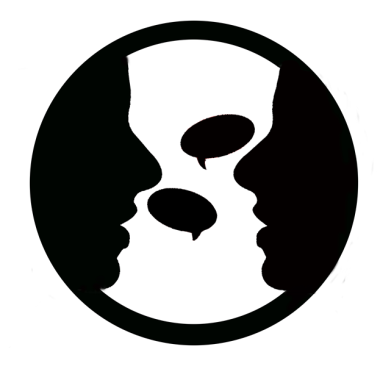 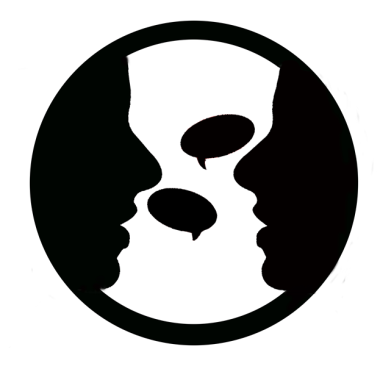 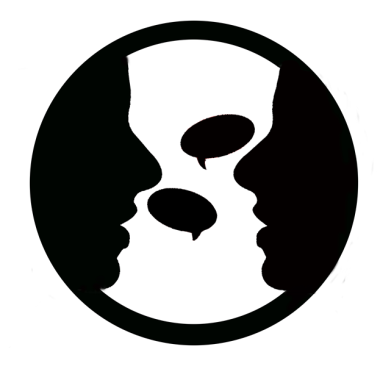 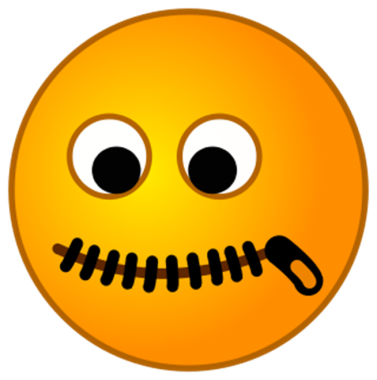 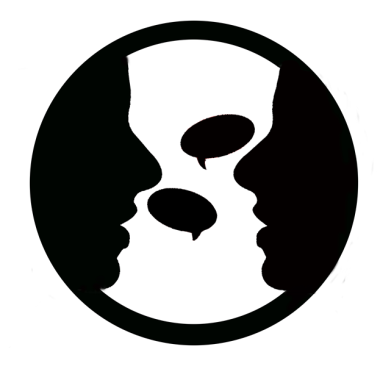 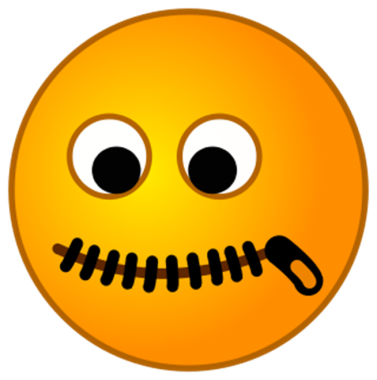 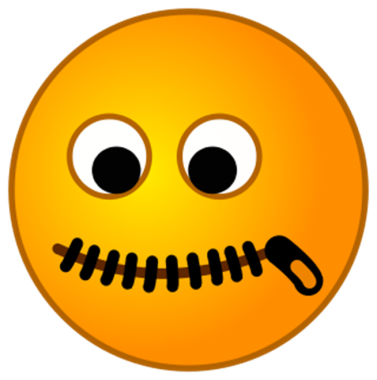 Speechless
Speechless
Speechless
Speechless
Book a table
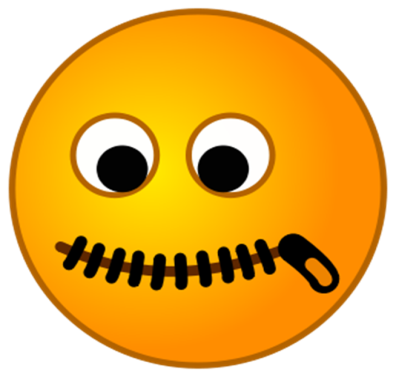 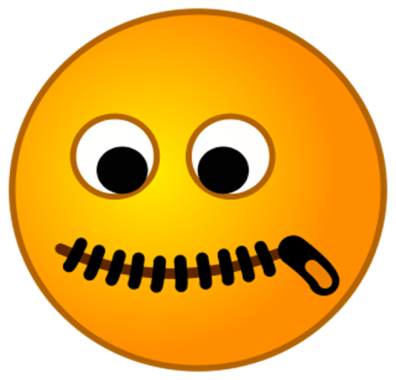 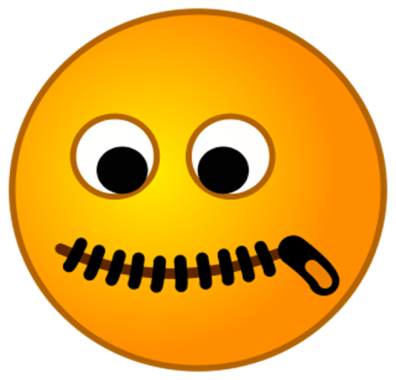 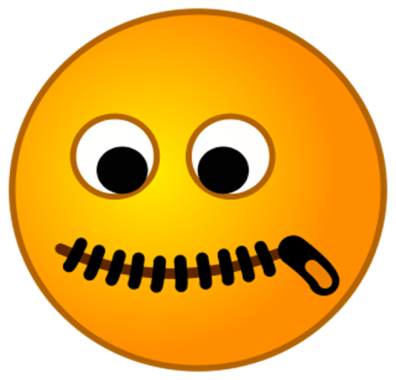 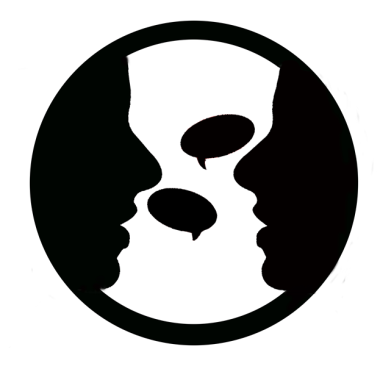 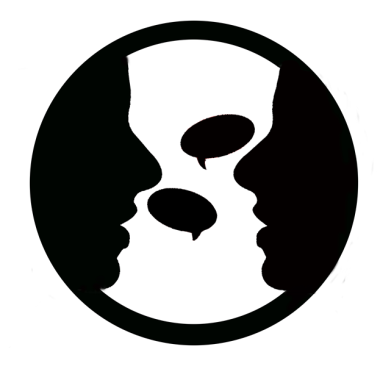 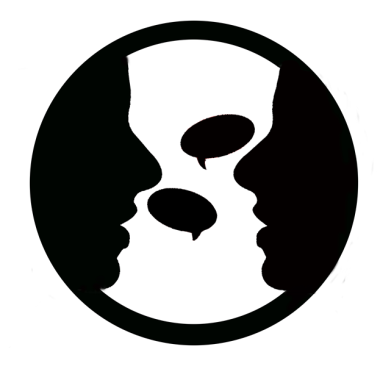 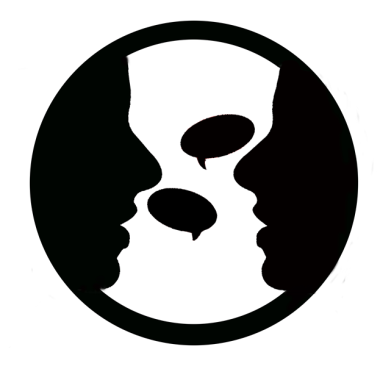 Speechless
Speechless
Speechless
Speechless
To shake
To split
Length
Width
Reliable
Scale
Above
Below
Book a table
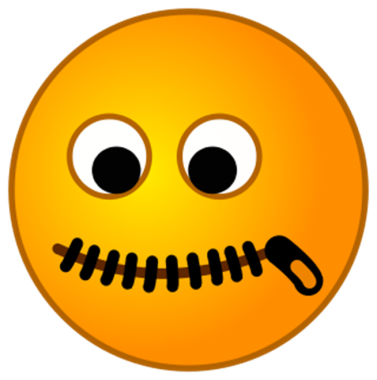 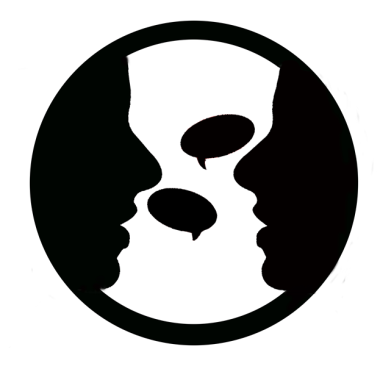 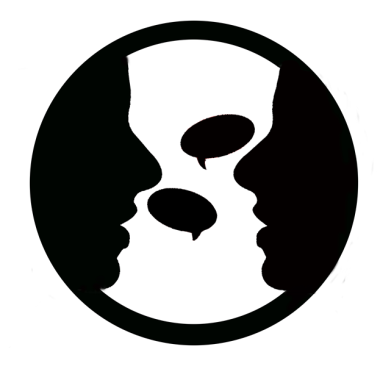 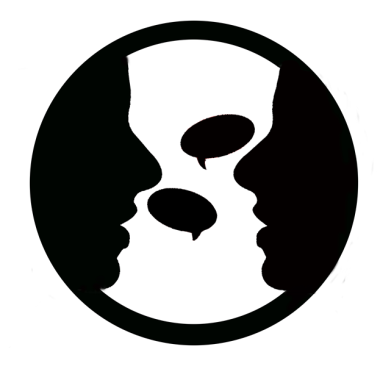 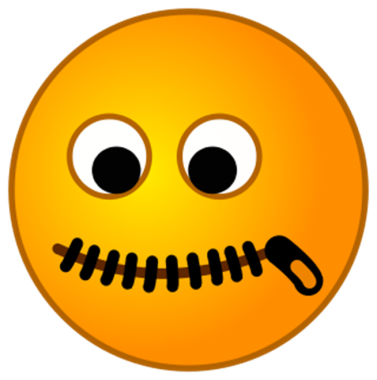 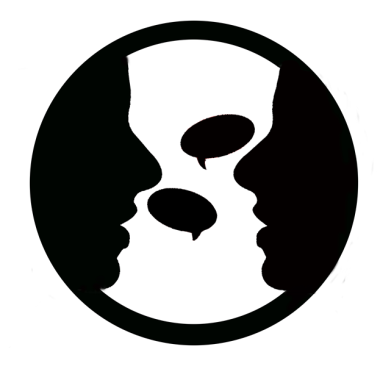 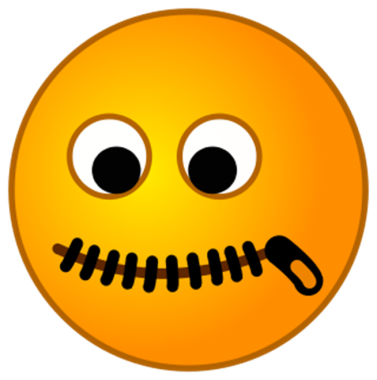 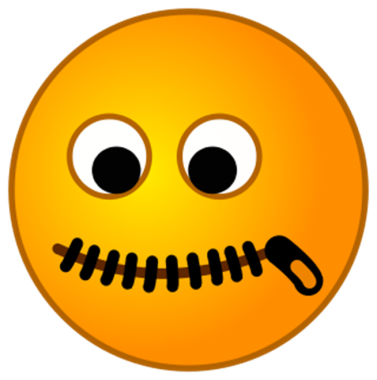 Speechless
Speechless
Speechless
Speechless
Book a table
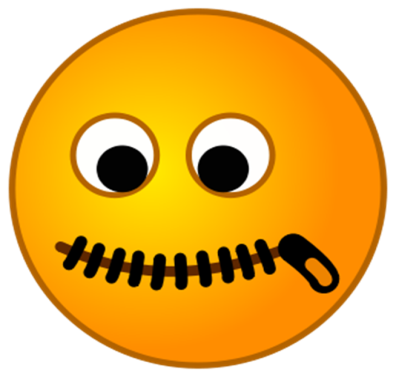 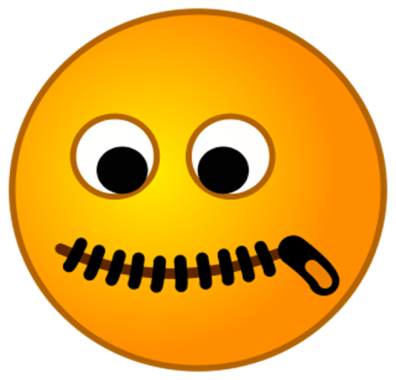 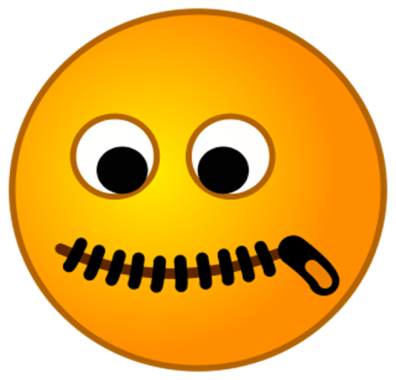 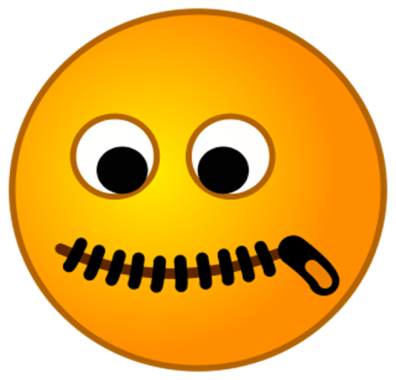 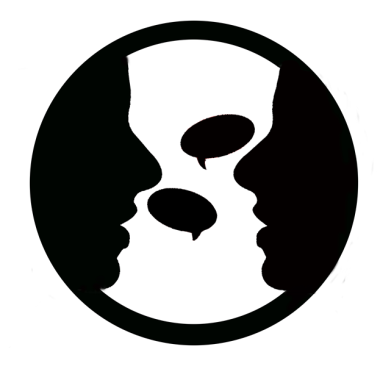 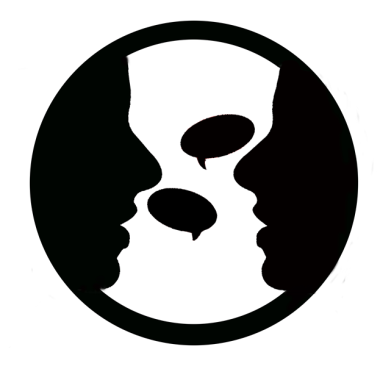 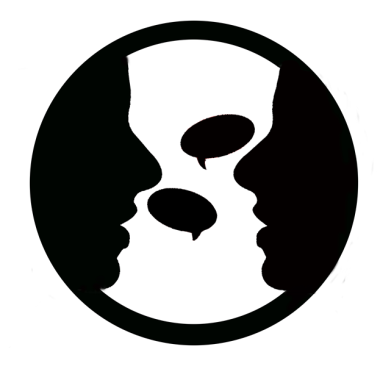 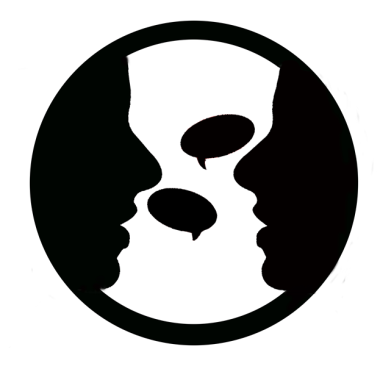 Speechless
Speechless
Speechless
Speechless
Wood
An experiment
A device
Steel
To supply electricity
To melt
To set
To stretch
Book a table
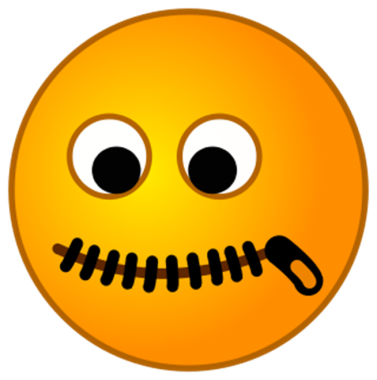 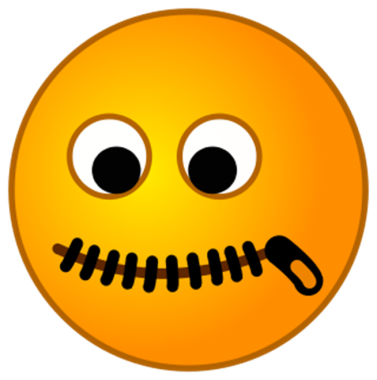 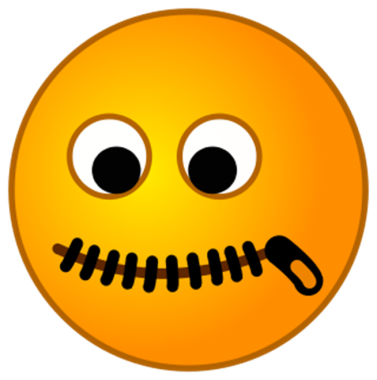 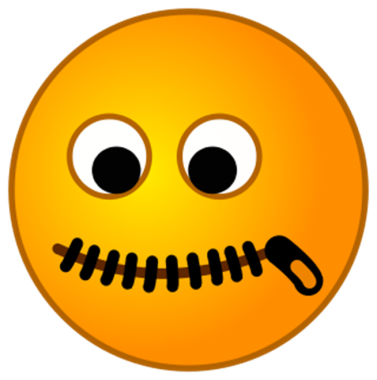 Speechless
Speechless
Speechless
Speechless
Book a table
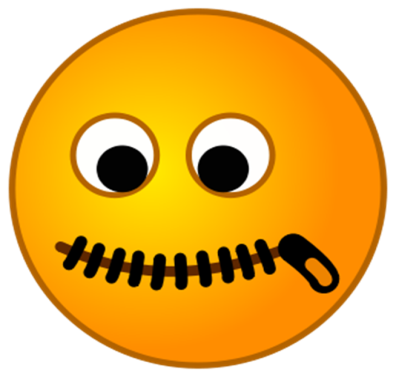 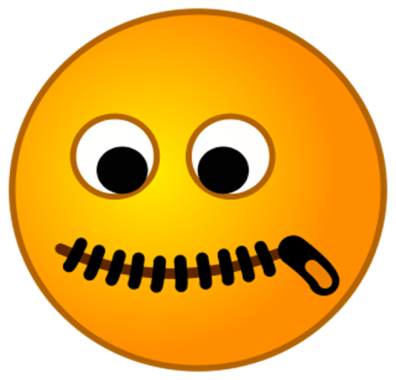 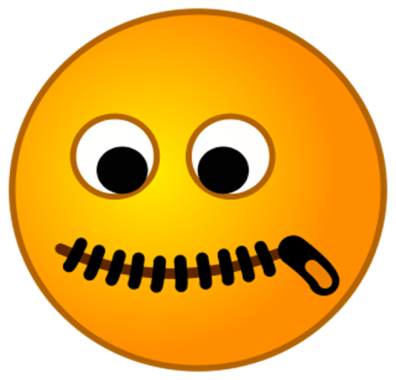 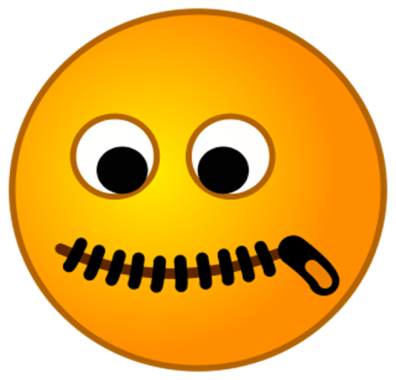 Speechless
Speechless
Speechless
Speechless
To check
To fasten
To allow
To fasten
To wind
To remove
To solder
To slide
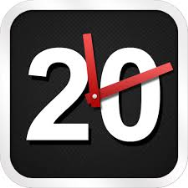 A2-C2
Speechless- Words Up Mode
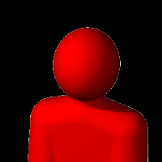 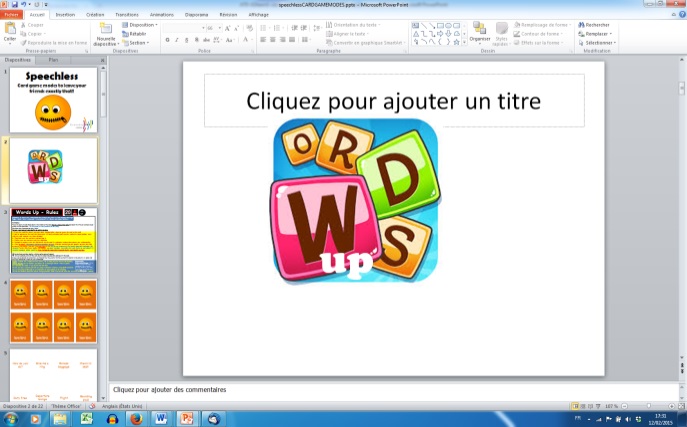 38
Objective   Acquire key words/expressions through using them in timed language challenges.
Props – Cards – dice – scorecards – timers/phones – A4 + pencils and rubbers (phones)
Gameplay:
Distribute one scorecard per player (SOLO MODE = 3-4 players ) or in teams of 2-3 players) – one timer/smartphone should be visible to all.
Place the pack of orange cards face down in the middle of the table. For the whole of the game decide on the time per player to answer the questions : 20 secs (hard) 40 secs (medium) 60 sec (easy). 
Per turn, each player/ team begins by rolling the dice to decide how they must win points.
In TEAM MODE a member of your team has to get the answer right. In SOLO mode  the quickest player to guess the word on the card wins the points with you.
1= Guess the word (give definitions to help guess the word. No derivatives allowed!!)
2= Spell or pronounce the word (alternate each time a 2 is rolled). The player turns his back and reads/spells out the word and a team member/ another player must write the word correctly on a piece of paper)
3 = Translate – turn the card over and translate it correctly – majority vote applies or use smartphone/dictionary.
4 = Mime the word – You may give the first and last letter(s) of the word(s) - majority vote applies.
5 = Example in context – turn the card over & use the word in a coherent sentence that proves your understanding.
6 = Speech - Hide the card and get players to guess the word by giving a speech about the word/topic (60 seconds) – at the end of your speech (not before) players must guess the word thanks to your speech – 10 seconds to prepare before speaking. If you hesitate for more than 3 seconds during your speech you lose.
Set the timer and play begins with the tallest player(‘s team), then clockwise.
 Answer correctly and win the card. Get it wrong and place the card back in the deck. 1 word per turn then clockwise.
Group vote to decide on correctness or cheating. All answers need to be written on your scorecards when appropriate.
You may use the Internet to check correctness if a teacher is not present. 
Scoring: 2 points for a correct answer. Minus 1 for a wrong answer. Minus 5 for cheating. 
SPECIAL RULES: You can double your points with a roll of 1 or 5 for a challenge
 but failure = minus 2 points. 
For 1 (GUESS the word) - if you do it in half the time.
For 5 if you take a second card and can create a coherent sentence using BOTH elements.
You can associate DARE cards as an alternative to losing points or for cheating.
You can ask another player for help or change question cards if you do not know the answer (in exchange for 1 point)
Bonanza mode:
At the end of the game elect one member of your team. In 2 minutes get other teams to guess the words on the cards you won. 
4 points per correctly guessed card for BOTH teams.